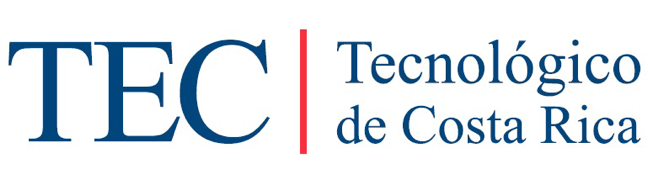 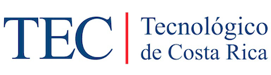 METODOLOGÍA DE LA INVESTIGACIÓN 
EL REPORTE DE RESULTADOS

Dr. Alan Henderson García
Recomendación
Esta presentación puede verla en modo de “presentación”, para aprovechar las animaciones agregadas, las cuales pretenden hacer su estudio más dinámico y a la vez facilitar la comprensión de la materia.
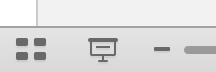 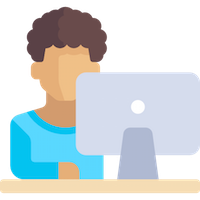 ¿Sobre qué aprenderás en esta sesión?
De qué depende el tipo de reporte. 
El reporte de investigación
El resumen
La introducción
Revisión de la literatura
La metodología
Resultados
La discusión
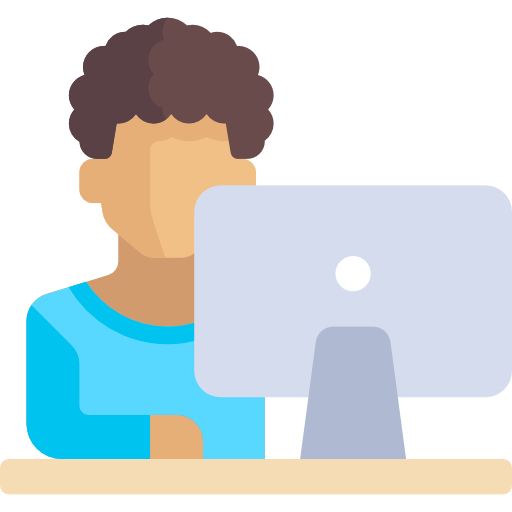 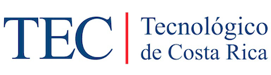 EL TIPO DE REPORTE DEPENDE DE:
La razones por las cuales surgió la investigación.
Los usuarios del estudio.
El contexto en el cual se habrá de presentar.
EXTENSIÓN SUGERIDA POR ALGUNOS AUTORES
Tesis de licenciatura y maestría: 50 a 125 p.
Disertación doctoral: 100 a 300 p.
Informe ejecutivo: 3 a 10 p.
Artículos revistas científicas: máximo 30 p.
Artículos periodístico: 1 p.
Curso: Metodología de la Investigación
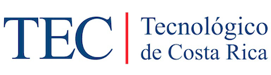 EL REPORTE DE INVESTIGACIÓN
Portada
Índices: Tabla de contenidos, índice de tablas, índices de figuras (diagramas, gráficos, esquemas, dibujos, fotografías)
Resumen
Términos clave (entre 3 y 5)
Cuerpo del documento: introducción, revisión literaria (marco teórico), metodología, resultados, discusión
Referencias, bibliografía
Apéndices
Curso: Metodología de la Investigación
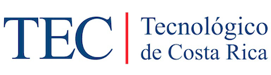 RESUMEN
Incluye: planteamiento del problema (expresado en una o dos oraciones: propósito u objetivo), método (unidad de análisis, diseño, muestra, instrumentos), resultados o descubrimientos más importantes (dos o tres, en las cuanti uno de estos es la prueba de hipótesis), principales conclusiones e implicaciones.
Idioma: el original en que se produjo el estudio e inglés
Extensión sugerida:
Tesis y disertaciones: máximo 320 palabras.
Reportes técnicos: de 200 a 350 palabras.
Artículos revistas científicas: máximo 120 palabras.
Curso: Metodología de la Investigación
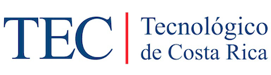 INTRODUCCIÓN
Antecedentes.
Planteamiento del problema: objetivos, pregunta de investigación, justificación del estudio.
Sumario de la revisión de la literatura.
Contexto de la investigación: cómo, cuándo y dónde se realizó.
Variables de la investigación: cuanti. Categorías, temas y patrones emergentes más relevantes (hallazgos): cuali.
Limitaciones.
Utilidad del estudio (académica y profesional).
Curso: Metodología de la Investigación
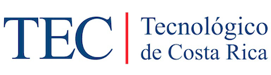 REVISIÓN DE LA LITERATURA
Se incluyen y comentan las teorías que se manejaron.
Estudio previos relacionados.
Sumario de temas y hallazgos más importantes.
Cómo la investigación amplia la literatura actual.
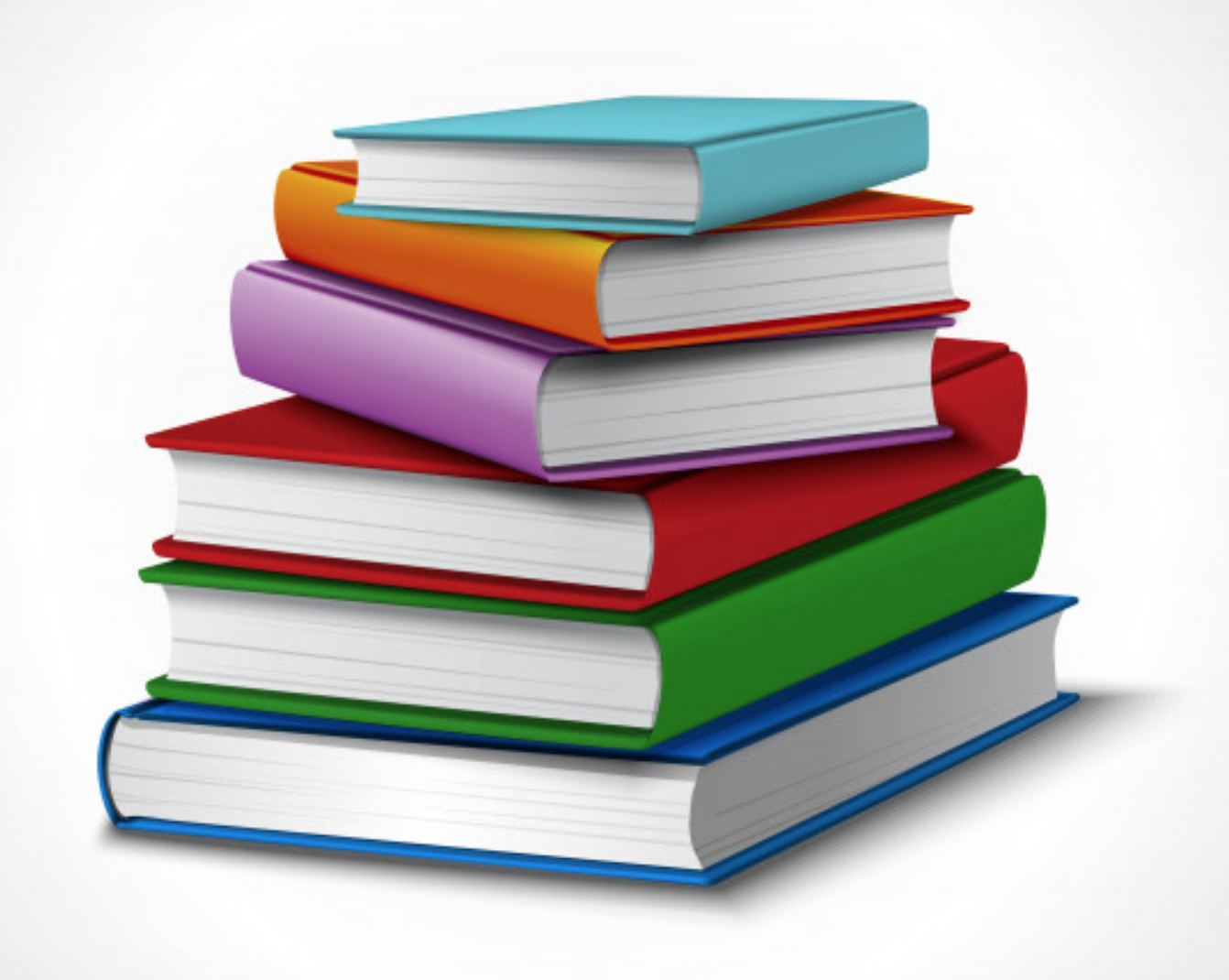 Curso: Metodología de la Investigación
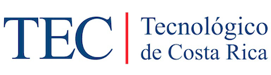 METODOLOGÍA
Enfoque (cuantitativo, cualitativo o mixto).
Contexto de la investigación (lugar y tiempo).
Casos, universo y muestras.
Diseño utilizado:
Cuanti: experimental, no experimental (transversal, longitudinal).
Cuali: teoría fundamentada, etnográficos, narrativos, fenomenológicos, investigación-acción.
Procedimiento.
Proceso de recolección de datos.
Curso: Metodología de la Investigación
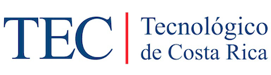 RESULTADOS
Producto del análisis de los datos.
Cuanti: tratamiento estadístico: 
Análisis descriptivos de los datos. 
Análisis inferencial (respuesta a las preguntas de investigación y prueba de hipótesis).
Cuali: unidades de análisis, categorías, temas y patrones; perspectivas de los participantes, significados; y reflexiones esenciales del investigador.
Se describen los hallazgos, no se incluyen conclusiones ni sugerencias.
Curso: Metodología de la Investigación
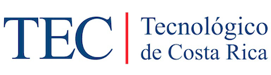 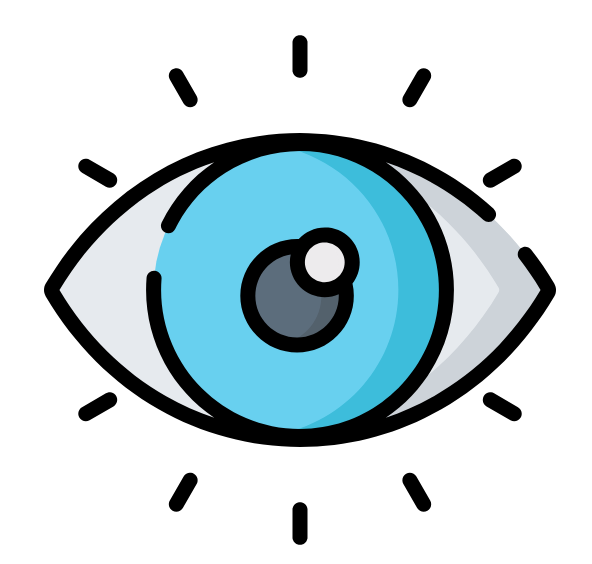 OJO
Una buena tabla o figura es sencilla, clara y no estorba la continuidad de la lectura, deben enriquecer el texto, en lugar de duplicarlo, comunican los hechos esenciales, son fáciles de leer y comprender y son coherentes 
(tips página 344 sexta edición).
Curso: Metodología de la Investigación
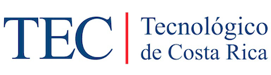 DISCUSIÓN
Conclusiones.
Recomendaciones para otros estudios (líneas de investigación), qué sigue y debe hacerse.
Generalización de los resultados a la población (cuanti).
Implicaciones del estudio.
Cómo se respondieron las preguntas de investigación y el cumplimiento de los objetivos.
Relación de resultados con estudios existentes.
Limitaciones de la investigación.
Importancia y significado del estudio, cómo encaja en el conocimiento disponible.
Explicación de resultados inesperados.
Curso: Metodología de la Investigación
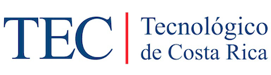 PRÁCTICA
Revisar la congruencia entre las partes del cuerpo del documento “Estudio comparativo de las políticas públicas sobre la calidad en la administración pública de los países centroamericanos”  (en documentos en el Tecdigital) según figura 11.1 de la página 345 de la sexta edición.

Guía 8: Análisis investigación cualitativa
Curso: Metodología de la Investigación
¿Qué aprendiste en esta sesión?
3 elementos de los cuales depende el tipo de reporte
Secciones de un reporte de investigación
Resumen: qué incluye, idioma, extensión sugerida
7 partes de una introducción
La revisión de la literatura
6 elementos de la metodología
Elementos de los resultados
Alerta sobre tablas o figuras
9 elementos de la discusión
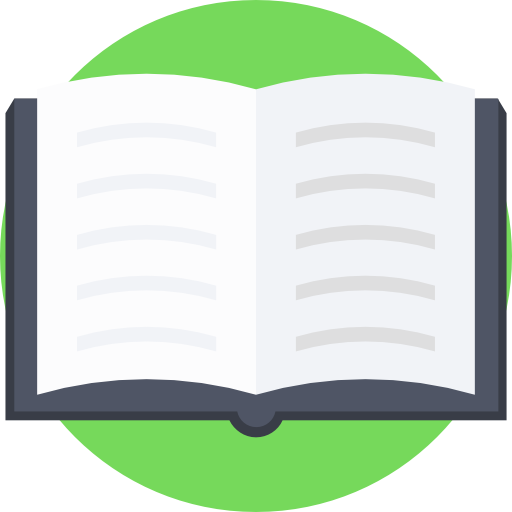 [Speaker Notes: FlatIcon]
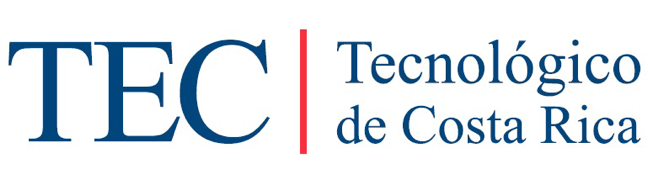